ECG
DR SHEHZAD ASLAM
MCPS (MEDICINE) 
FCPS  (CARDIOLOGY)
ASSISTANT PROFESSOR
HEAD OF CARDIOLOGY 
DHQ TEACHING HOSPITAL 
SARGODHA MEDICAL COLLEGE UNIVERSITY OF SARGODHA.
ECG LEADS
FRONTAL PLANE LEADS
	Bipolar Limb Leads I,II,III
	Unipolar Limb Leads 		aVR, aVL, aVF
HORIZONTAL PLANE LEADS
	Left Sided Chest Leads 		V1-V6
	Right Sided Chest Leads 	V1R-V6R
	Posterial Chest Leads 		V7-V9
PLACEMENT OF CHEST LEADS
V1		 Right parasternal border 4th ICS
V2 		left parasternal border 4th ICS
V3 		In between V2 and V4
V4		 5th ICS mid clavicular line
V5 		anterior axiliary line in the line of v4
V6 		mid axillary line in the line of v4
V7 		posterior axillary line in the line of v4
V8 		scapular  line in the line of v4
V9 		paravertebral  line in the line of v4
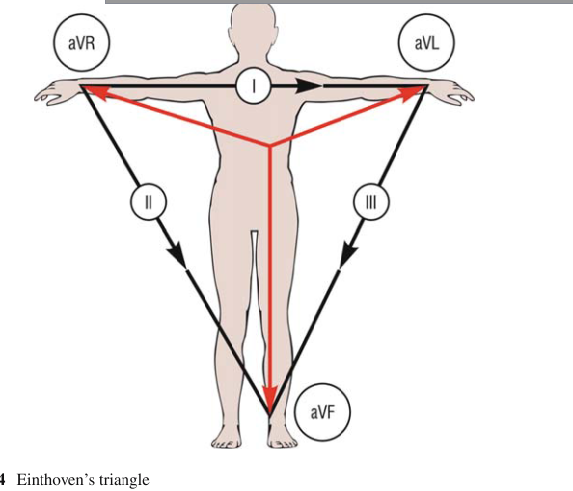 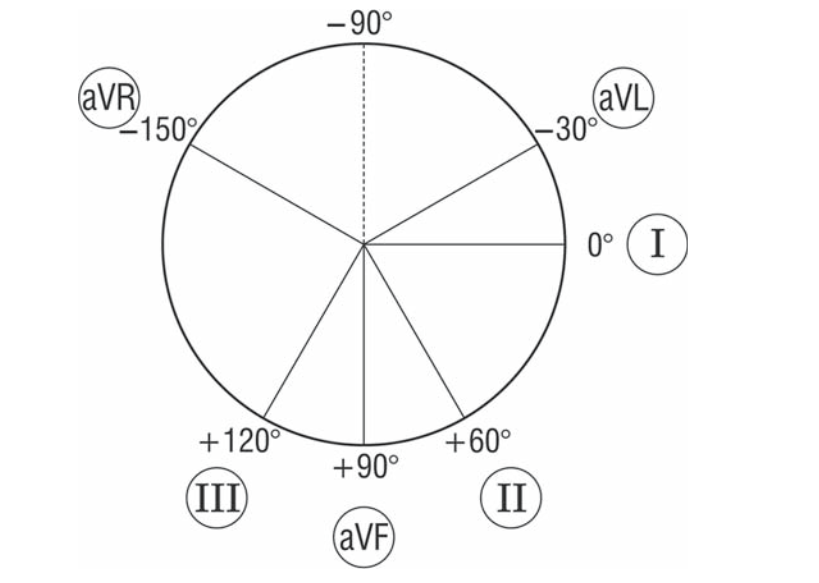 Cabrera’s circle
ANATOMICAL LEADS
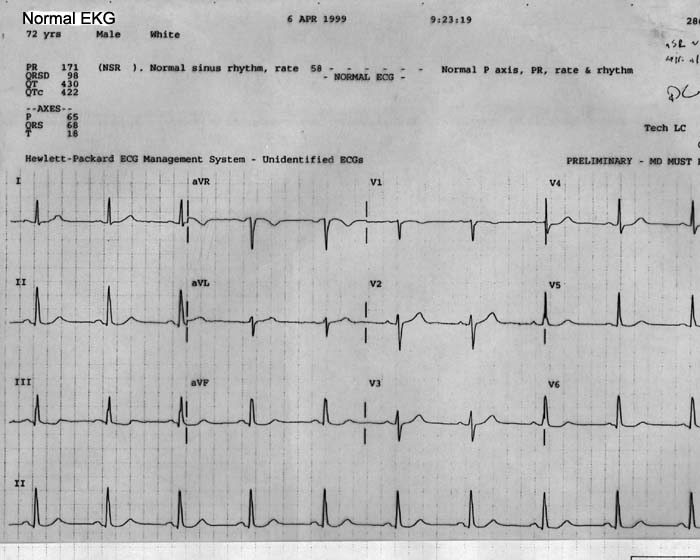 Differences between nonpacemaker and pacemaker cell action potentials
PCs - Slow, continuous depolarization during rest
Continuously moves potential towards threshold for a new action potential (called a phase 4 depolarization)
Action potential of the heart:
In the SA node and AV node, AP curve consists of 3 phases
In the atria, purkinje, and ventricles the AP curve consists of 5 phases
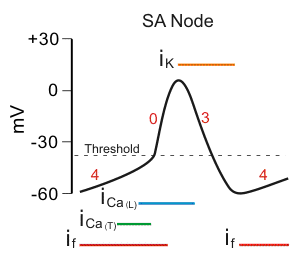 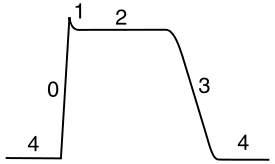 Non-pacemaker action potential
Phase 1: partial repolarization
Due to rapid efflux of K+
Phase 2: plateu
Due to Ca++ influx
Phase 0: fast upstroke
Due to Na+ influx
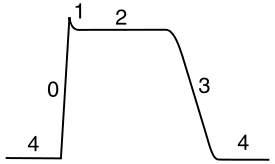 Phase 3: repolarization
Due to K+ efflux
Phase 4: resting membrane potential
N.B. The slope of phase 0 = conduction velocity
Also the peak of phase 0 = Vmax
Pacemaker AP
Phase 0: upstroke:
Due to Ca++  influx
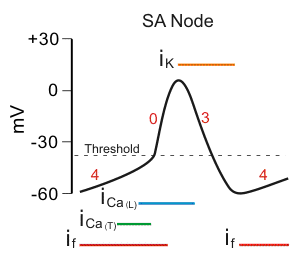 Phase 3: repolarization:
Due to K+  efflux
Phase 4: pacemaker potential
Na influx and K efflux and Ca influx until the cell reaches threshold and then turns into phase 0
Pacemaker cells (automatic cells) have unstable membrane potential so they can generate AP spontaneously
Effective refractory period (ERP)
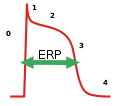 It is also called absolute refractory period (ARP) :
In this period the cell can’t be excited
Takes place between phase 0 and 3
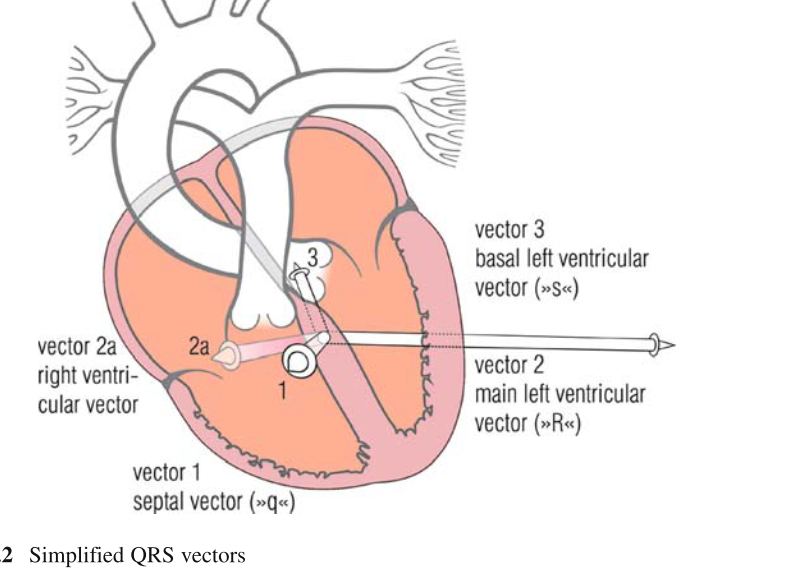 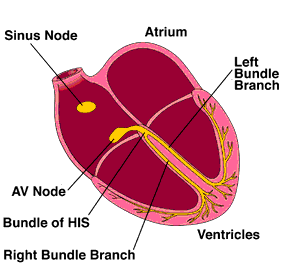 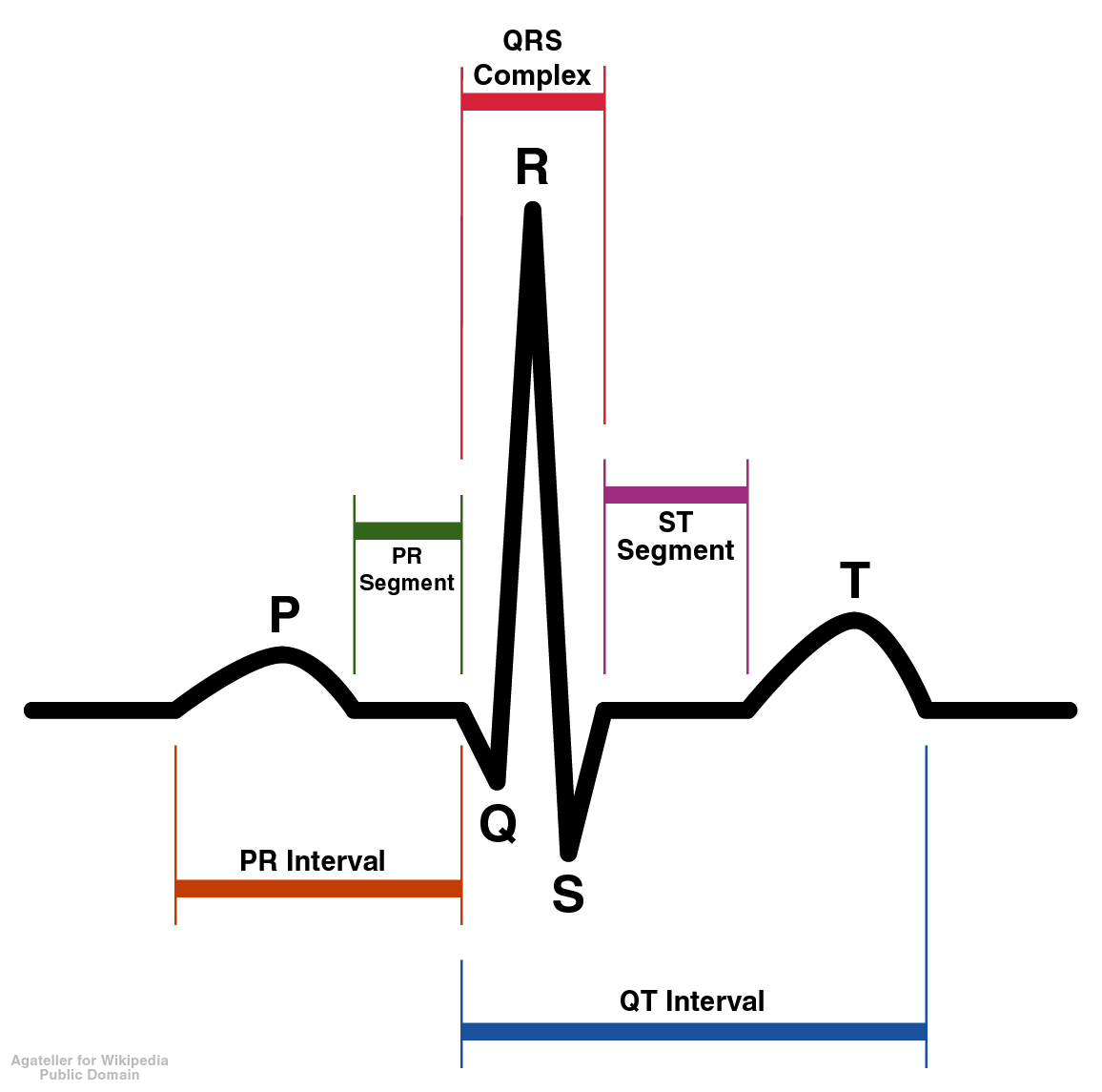 Contraction of ventricles
ECG (EKG) showing wave segments
Repolarization of ventricles
Contraction of atria
Physiology of the normal heart
Normal conduction pathway:
1- SA node generates action potential and delivers it to the atria and the AV node
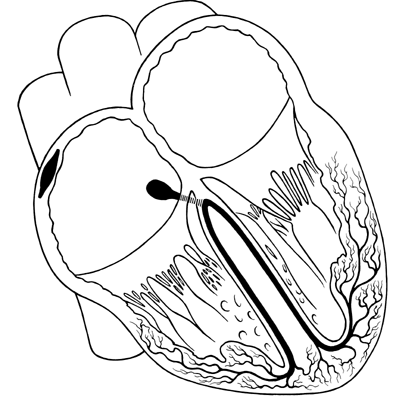 Other types of conduction that occurs between myocardial cells:
When a cell is depolarized  adjacent cell depolarizes along
2- The AV node delivers the impulse to purkinje fibers
3- purkinje fibers conduct the impulse to the ventricles
Mechnisms of Arrhythmogenesis
Delayed afterdepolarization
Early afterdepolarization
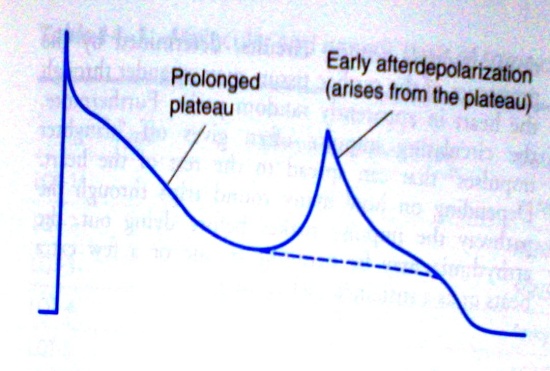 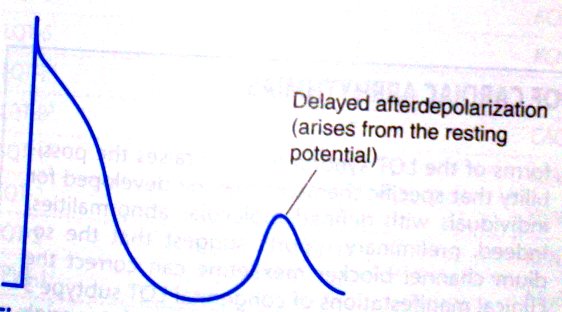 AP arises from sites other than SA node
↑AP from SA node
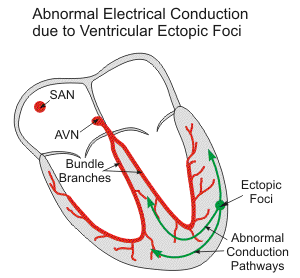 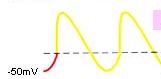 1-This pathway is blocked
This is when the impulse is not conducted from the atria to the ventricles
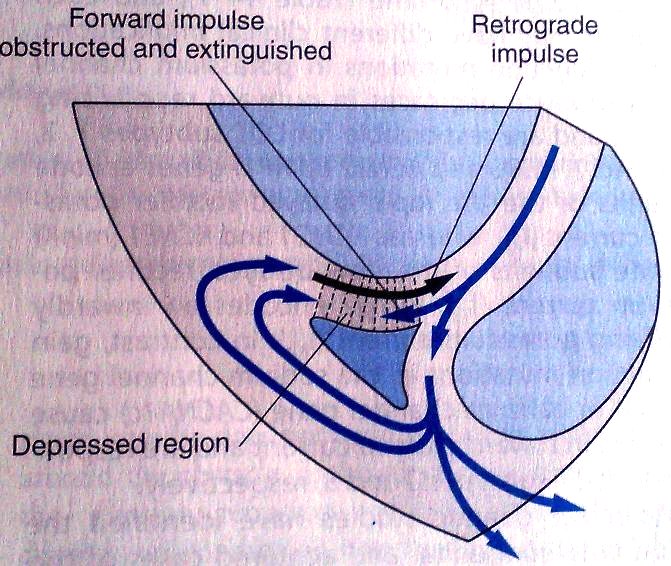 3-So the cells here will be reexcited (first by the original pathway and the other from the retrograde)
2-The impulse from this pathway travels in a retrograde fashion (backward)
Abnormal anatomic conduction
Here is an accessory pathway in the heart called Bundle of Kent
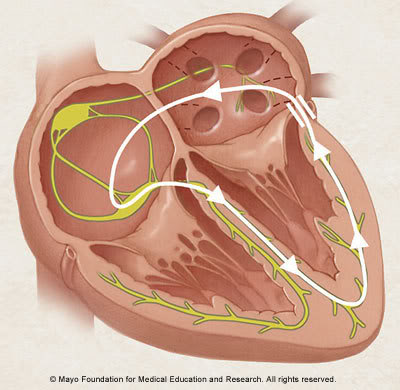 Present only in small populations
Lead to reexcitation  Wolf-Parkinson-White Syndrome (WPW)
ANTERIOR ST ELEVATION MI
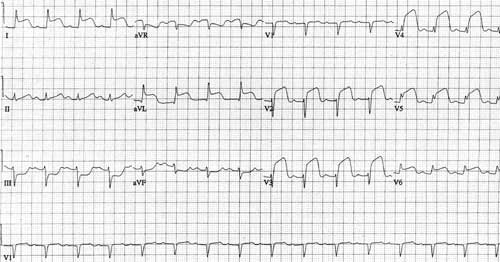 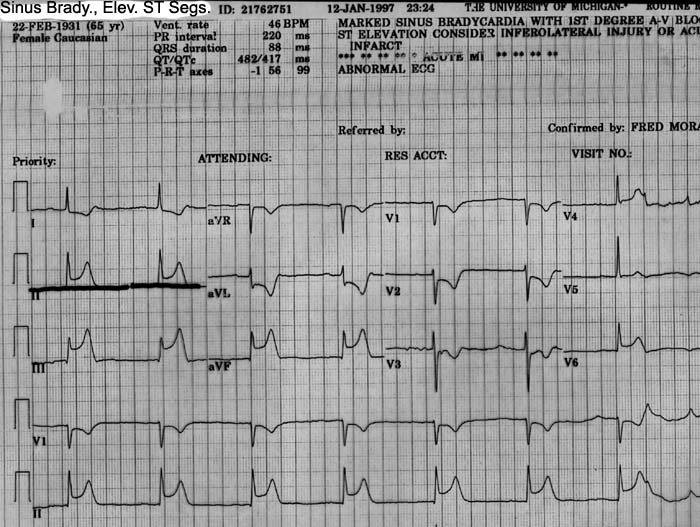 LEFT BUNDLE BRANCH BLOCK
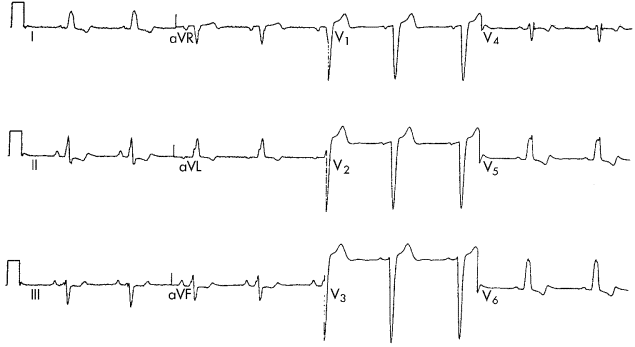 DIFFERENTIAL DIAGNOSIS OF              ST-SEGMENT ELEVATION
LVH
LBBB
Hyper K
M.I
Brugada
Pericarditis
RBBB+M.I
DIFFERENTIAL DIAGNOSIS OF              ST-SEGMENT ELEVATION
Early Repolarization
Types of Arrhythmia
Supraventricular Arrhythmias
Sinus Tachycardia: high sinus rate of 100-180 beats/min, occurs during exercise or other conditions that lead to increased SA nodal firing rate
Atrial Tachycardia: a series of 3 or more consecutive atrial premature beats occurring at a frequency >100/min 
Paroxysmal Atrial Tachycardia (PAT): tachycardia which begins and ends in acute manner
Atrial Flutter: sinus rate of 250-350 beats/min. 
Atrial Fibrillation: uncoordinated atrial depolarizations. 
AV blocks  
A conduction block within the AV node , occasionally in the bundle of His, that impairs impulse conduction from the atria to the ventricles.
ventricular Arrhythmias
Ventricular Premature Beats (VPBs): caused by ectopic ventricular foci; characterized by widened QRS. 
Ventricular Tachycardia (VT): high ventricular rate caused by abnormal ventricular automaticity or by intraventricular reentry; can be sustained or non-sustained (paroxysmal); characterized by widened QRS; rates of 100 to 200 beats/min; life-threatening. 
Ventricular Flutter - ventricular depolarizations >200/min. 
Ventricular Fibrillation - uncoordinated ventricular depolarizations
APPROACH TO TACHYCARDIA
Goals
To make tachycardia “less scary”
To give you an approach to tachycardia
Pearls of interpretating
Tachycardia
Definition
HR > 100bpm
Or Cycle Length < 600msec
Narrow complex tachycardia
QRS < 120msec
Wide complex tachycardia
QRS > 120 msec
Narrow Complex Tachycardia
What are the questions to ask?
Is the rhythm regular or irregular?
Is there P with everything QRS or is P > QRS?
How did the tachycardia start, with PAC or PVCs?
How did the tachycardia terminate, with P or QRS?
Sinus tachycardia
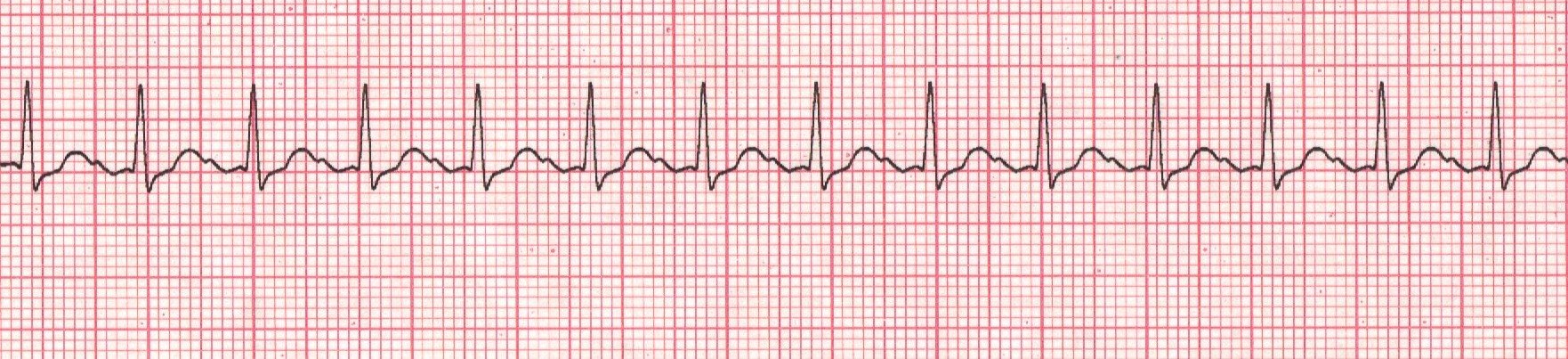 There is one P with one QRS
Regular rhythm
Atrial Flutter
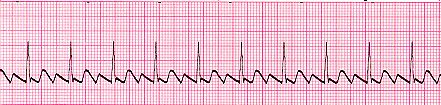 More P then QRS,  3:1, 4:1 ratio
 Regular Rhythm
 Saw tooth appearance
Atrial Tachycardia
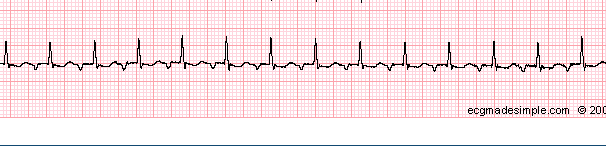 P before QRS.  (may have different p morphology)
May be indistinguishable from sinus tachycardia
Usually abrupt onset and offset  (as opposed to gradual with sinus tachycardia
Multifocal atrial tachycardia
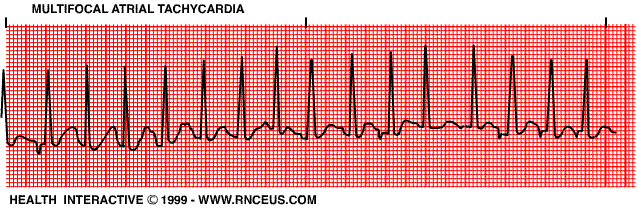 One P wave with one QRS
Irregular rhythm
Varying p wave morphology and PR segments
Usually Seen in patients with lung disease
Atrial fibrillation
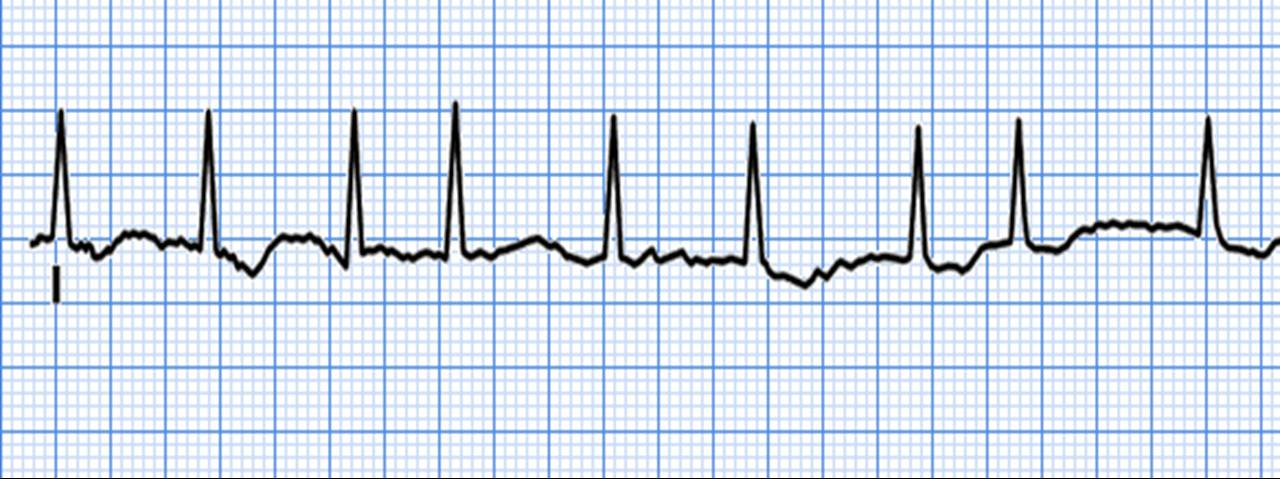 No clear visible P waves
 Irregular rhythm
Atrial Fibrillation
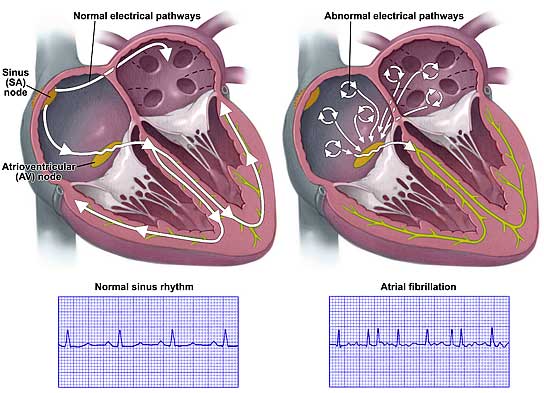 Supraventricular tachycardia
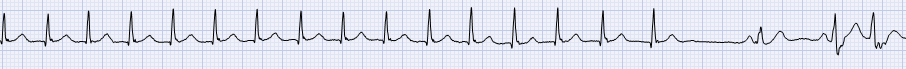 Narrow complex, regular
 Starts and stops suddenly, usually with PAC
 May see inverted p waves in the ST segment or T wave
 P waves may be invisible
12-2-9
12-2-9
Narrow Complex Tachycardia
Regular
Irregular
P before QRS:
Sinus tachy
Atach
Aflutter with 1:1 AV
No p wave:
SVT
Atach
?very fast AFIB
Irregularly Irregular:
Afib
Multifocal Atach
Regularly Irregular:
Aflutter with variable response
Atach with var response
P>QRS:
Aflutter
WIDE COMPLEX TACHYCARDIAS
Definition
Wide QRS complex tachycardia is a rhythm with a rate of more than 100 b/m and QRS duration of more than 120 ms
SVT (20%)
VT (80%)
12-2-9
Why QRS is wide?
A widened QRS (≥120 msec) occurs when ventricular activation is abnormally slow
 Arrhythmia originates outside of the normal conduction system (ventricular tachycardia)
Abnormalities within the His-Purkinje system (supraventricular tachycardia with aberrancy).
Pre-excited tachycardias: supraventricular tachycardias with antegrade conduction over an accessory pathway into the ventricular myocardium.
12-2-9
Probability of Origin
80% of all wide complex tachycardia (WCT) are of Ventricular origin (VT)

In patients with structural heart disease, 95% of all WCT is VT
12-2-9
Causes of wide QRS complex tachycardia
Ventricular tachycardia
Supraventricular tachycardia
   - with prexsisting BBB
  - with BBB due to heart rate (aberrant conduction)
  - antidromic tachycardia in WPW syndrome
12-2-9
Other causes…….
Hyperkalemia
Acidosis
Antiarrhythmics -IA,IC
Ventricular pacing
12-2-9
Wide Complex tachycardia
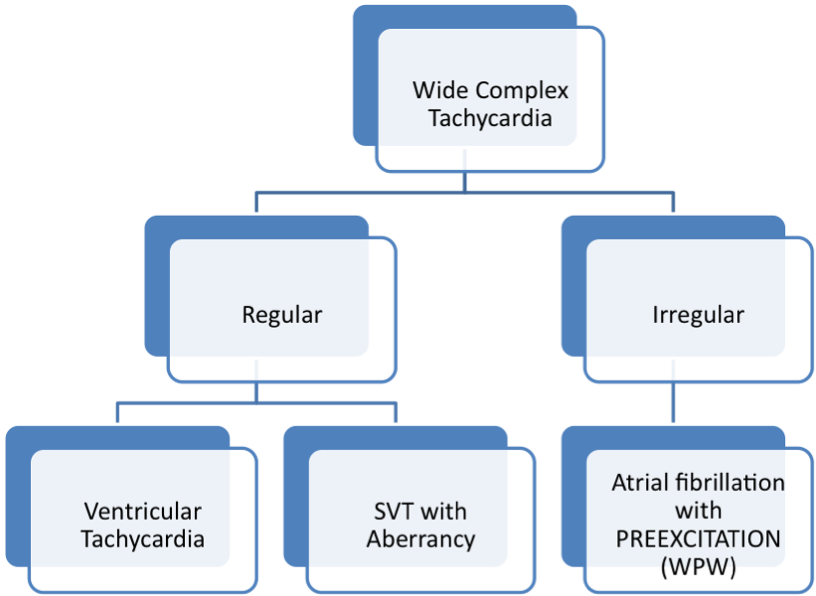 Ventricular tachycardia
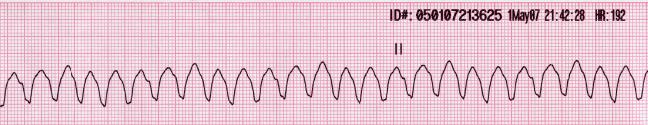 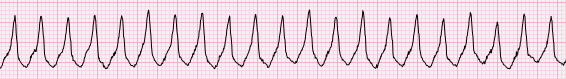 Ventricular tachycardia
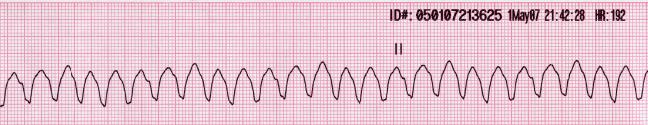 Wide complex tachycardia
May be monomorphic or polymorphic
Usually preceded by PVC
Look for more QRS then P
Clinical history
Age : ≥ 35 ys → VT (positive predictive value of 85%)
Underlying heart disease: Previous MI → 90% VT
Pacemakers or ICD: Increased risk of ventricular tachyarrhythmia
Medication:  Drug-induced tachycardia → Torsade de pointes, Diuretics
Digoxin-induced arrhythmia → [digoxin] ≥2ng/l or normal if hypokalemia
12-2-9
Symptoms
Palpitations
Syncope
Low output symptoms
CHF
SVT vs VT
AV dissociation  
		-cannon A waves
		-variable intensity  of  S1

Termination of WCT in response to maneuvers like Valsalva, carotid sinus pressure, or adenosine  favor SVT
12-2-9
SVT vs VTECG criteria: Brugada algorithm
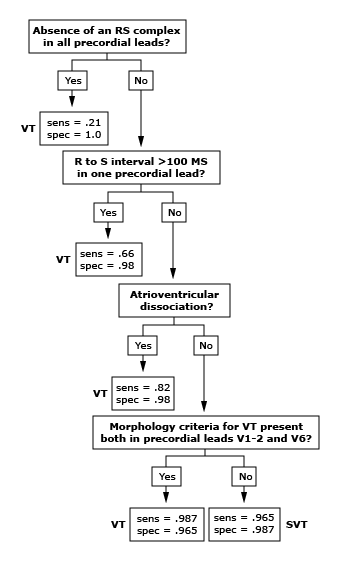 12-2-9
Step 1
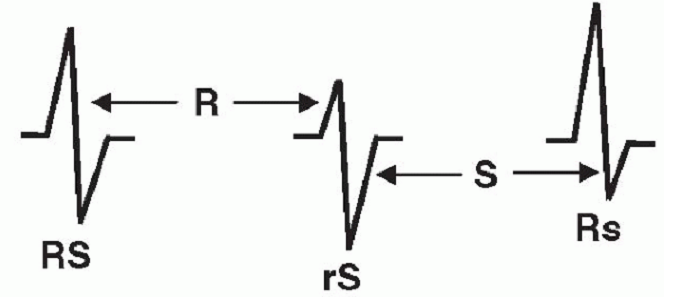 12-2-9
Step 2
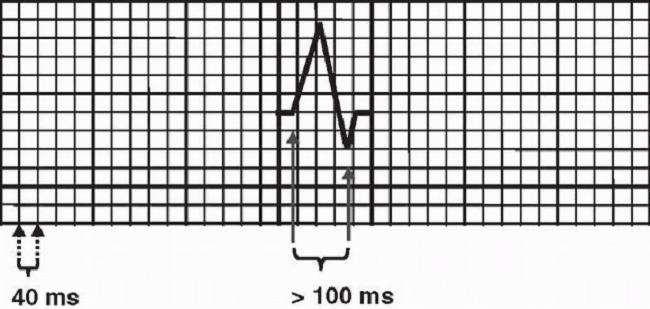 12-2-9
Step 3
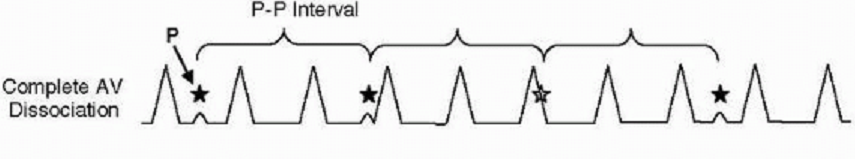 12-2-9
Step 4: RBBB morphology
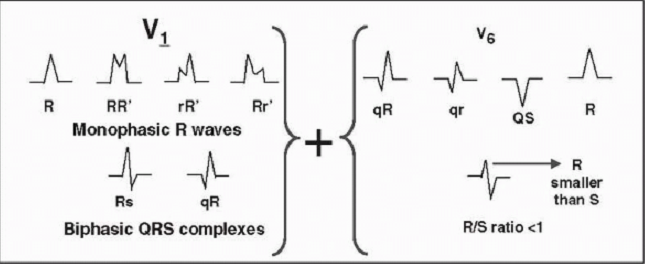 Step 4: LBBB morphology
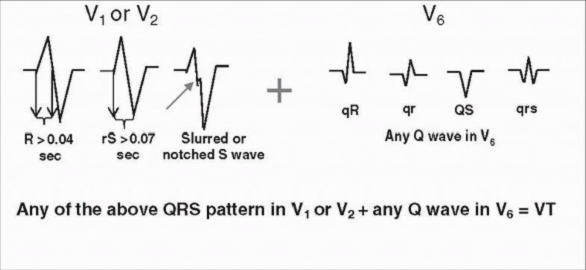 12-2-9
12-2-9
Sensitivity	  Specificity	    PPV     NPV

Brugada	   89%         73%	          92%      67%

Vereckei	   97%         75%	           93%     87%
12-2-9
Wellens Criteria
QRS width > 140 msec
Left axis deviation
AV dissociation
Precordial  concondrance
Capture or Fusion Beats
Configurational characteristics of the QRS 		morphology
12-2-9
aVR algorithm
Criteria looks ONLY at lead aVR 
(if answer is yes, then VT):
1. Is there an initial R wave? 
2. Is there a r or q wave > 40 msec  
3. Is there a notch on the descending limb of a 	negative QRS complex?
4. Measure the voltage change in the first (vi) 	and last 40 msec (vt). Is vi / vt < 1? 
						
						Vereckei et al, Heart Rhythm 2008
12-2-9
Other ECG criteria
North - west QRS axis deviation
Negative or positive concordance
Fusion beats, capture beats
Ventriculoatrial conduction with block
RBBB morphology with LAD > - 300
LBBB morphology with RAD > + 900 
Previous ECG show MI
12-2-9
Axis
A right superior axis (axis from -90 to ±180º)-  “northwest" axis,  strongly suggests VT . 

	(sensitivity 20%,specificity 96%)

Exception  - Antidromic AVRT  in Wolff-Parkinson-White (WPW) syndrome .
12-2-9
Concordance and Northwest Axis
12-2-9
Concordance
Concordance is present when the QRS complexes in all six precordial leads (V1 through V6) are monophasic with the same polarity. 

 Either  entirely positive with tall, monophasic R waves, or   entirely negative with deep monophasic QS complexes. 
If any of the six leads has a biphasic QRS (qR or RS complexes), concordance is not present.
12-2-9
Presence of concordance strongly suggests VT (90 percent specificity)
Absence is not helpful diagnostically (approximately 20 percent sensitivity) 

Higher specificity for Positive concordance compared to negative concordance(specificity 95% vs 90 %)
12-2-9
Negative concordance
12-2-9
Positive concordance
12-2-9
Fusion beats
Fusion  beat-produced by fusion of two ventricular activation wavefronts characterised by QRST morphology intermediate between normal and fully abnormal beat.

Fusion beats during a WCT are diagnostic of AV dissociation and therefore of VT.

Low sensitivity(5-20%)
12-2-9
Capture beats
Capture beats, or Dressler beats, are QRS complexes during a WCT that are identical to the sinus QRS complex . 
	 Implies that the normal conduction system has momentarily "captured" control of ventricular activation from the VT focus.
	Fusion beats and capture beats are more commonly seen when the tachycardia rate is slower.
12-2-9
Fusion beat and capture beat
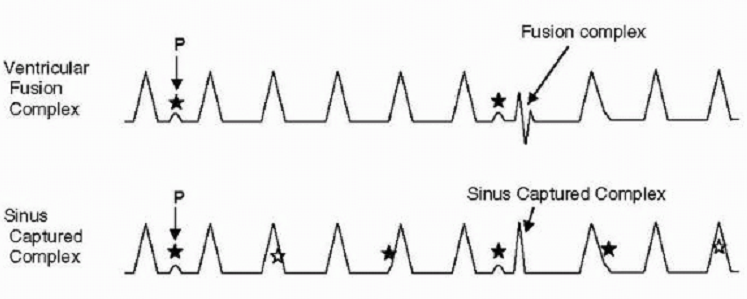 12-2-9
Ventriculoatrial conduction with block
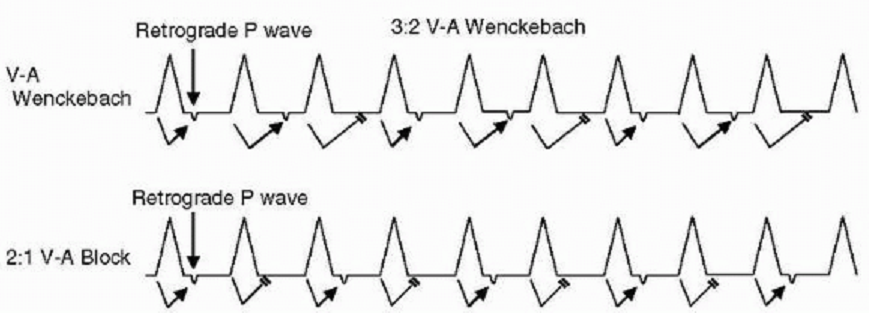 12-2-9
RBBB morphology with LAD
12-2-9
LBBB morphology with RAD
12-2-9
Previous MI
12-2-9
Previous LBBB
12-2-9
SVT with Aberrancy
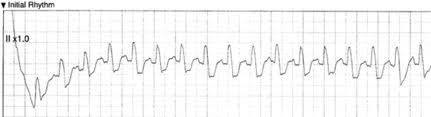 SVT with native bundle branch block or rate-related aberrancy
May be difficult to distinguish VT from SVT with aberrancy even with most skilled Electrophysiologists
Findings favoring SVT
Triphasic pattern in V1 and V6
Rabbit’s ear
Previous ECG: Preexistent BBB or pre-excitation
12-2-9
Triphasic pattern
12-2-9
Rabbit’s ear
12-2-9
Wide complex SVT from preexisting RBBB
12-2-9
Wide complex SVT from preexisting LBBB
12-2-9
Polymorphic VT/Torsade de Pointes
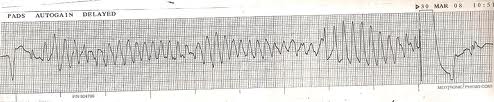 Classic pattern of “twisting” of QRS in an axis
Can be seen with electrolyte abnormalities-  Hypo K, Hypo Mg or Long QT syndrome
Typical onset-  bradycardia, long R-R interval followed by premature ventricular complex  (PVC)
Ventricular Fibrillation
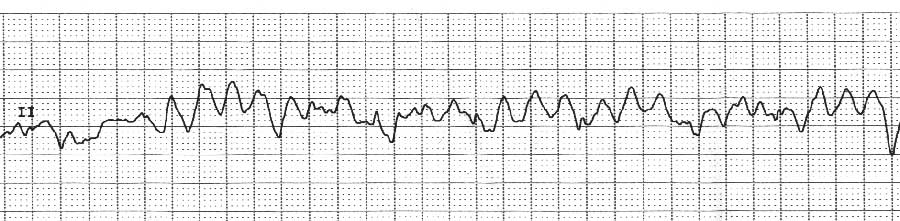 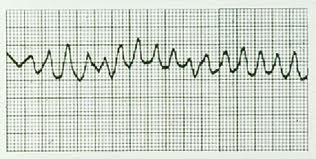 No clear visible P
Very fast > 300 bpm
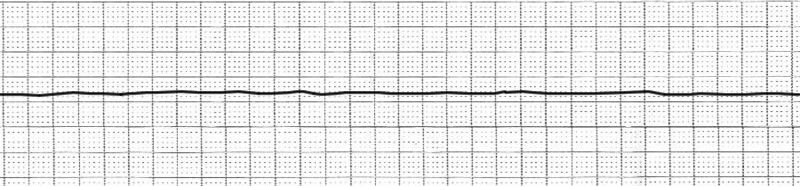 ** This may not be ASYSTOLE
ALWAYS check that leads are properly put on
ALWAYS check gain is not too low!
Management – Hemodynamic compromise
Unstable patient, but still responsible with a discernible BP and/or pulse:
	- Emergent synchronized cardioversion 
	- If the QRS complex and T wave cannot be distinguished accurately → immediate defibrillation
Unstable patient, unresponsive or pulseless → standard ACLS resusciation algorithms
Management – Stable hemodynamic
VT or WCT of uncertain etiology:
Any associated conditions (cardiac ischemia, heart failure, electrolyte abnormalities or drug toxicities) 
Class I and III antiarrhythmic drugs
	- Amiodarone: 150mg IV/10mins followed by an infusion of 1mg/min for 6 hours, then 0.5mg/min
	- Procainamide: 15-18mg/kg infusion over 25-30mins, followed by 1-4mg/min by continuous infusion
	- Lidocaine: 1-1.5mg/kg IV/2-3mins followed by an infusion of 1-4mg/min
Urgent or elective cardioversion
12-2-9
Management – Stable hemodynamic
SVT:
Vagal maneuvers: carotid sinus pressure (if no carotid bruits) or Valsava maneuver
Adenosine: 6mg over 1-2 seconds. If the initial dose is ineffective, a 12mg dose may be given and repeated once if necessary
Calcium channel blocker (Verapamil 2.5 to 5mg IV) or beta blokers (Metoprolol 5 to 10 mg IV)
Cardioversion
Recommendation acute management hemodynamically stable and regular tachycardia
12-2-9
12-2-9